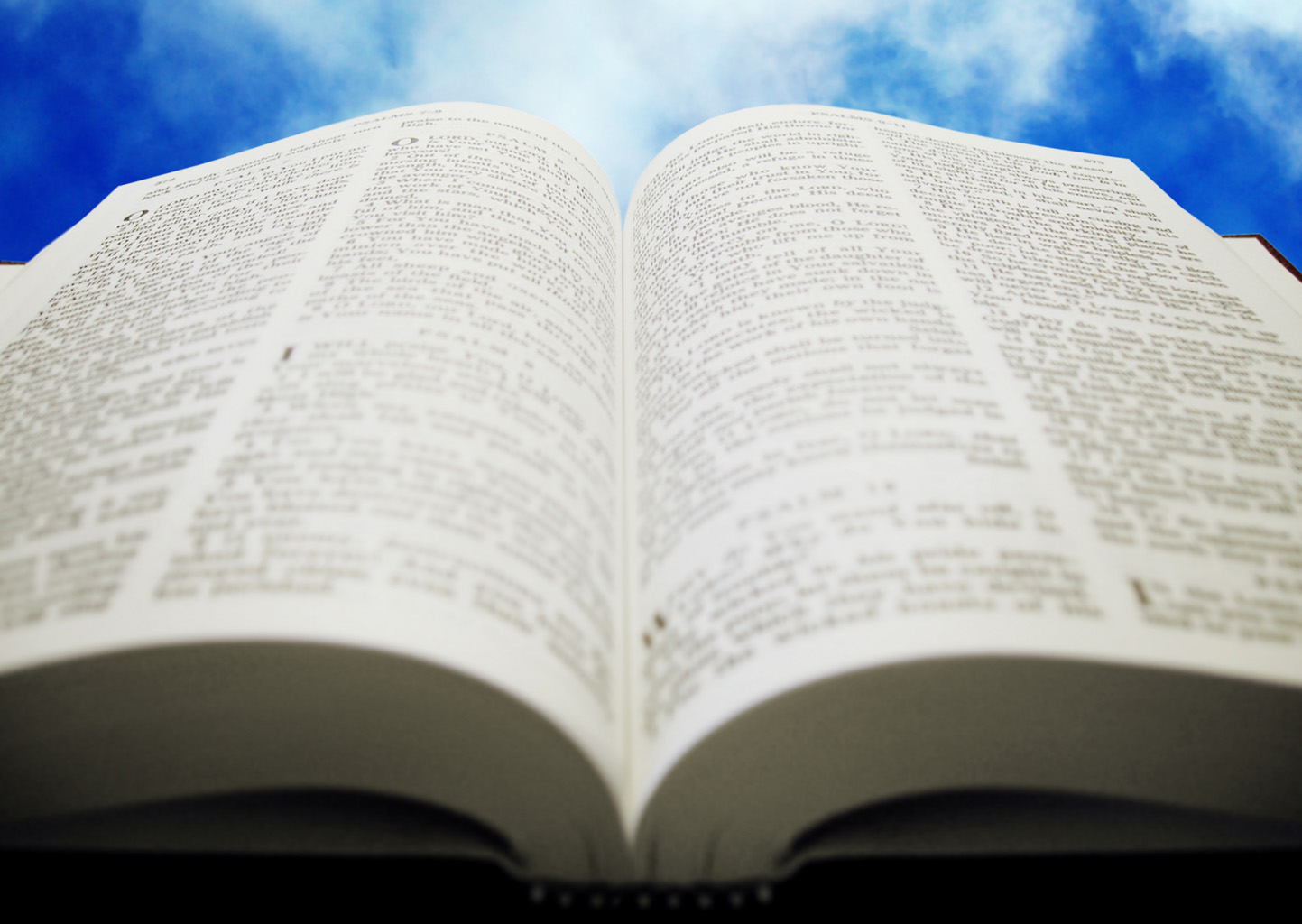 Welcome!
Sunday
Bible Study							9:30  AM
Worship 		  						10:30 AM

Wednesday
Bible Class 			 				7:00  PM
www.SunsetchurchofChrist.net
John 8:21-30
Jesus reveals His goal

Belief in Jesus

Speaking from the Father
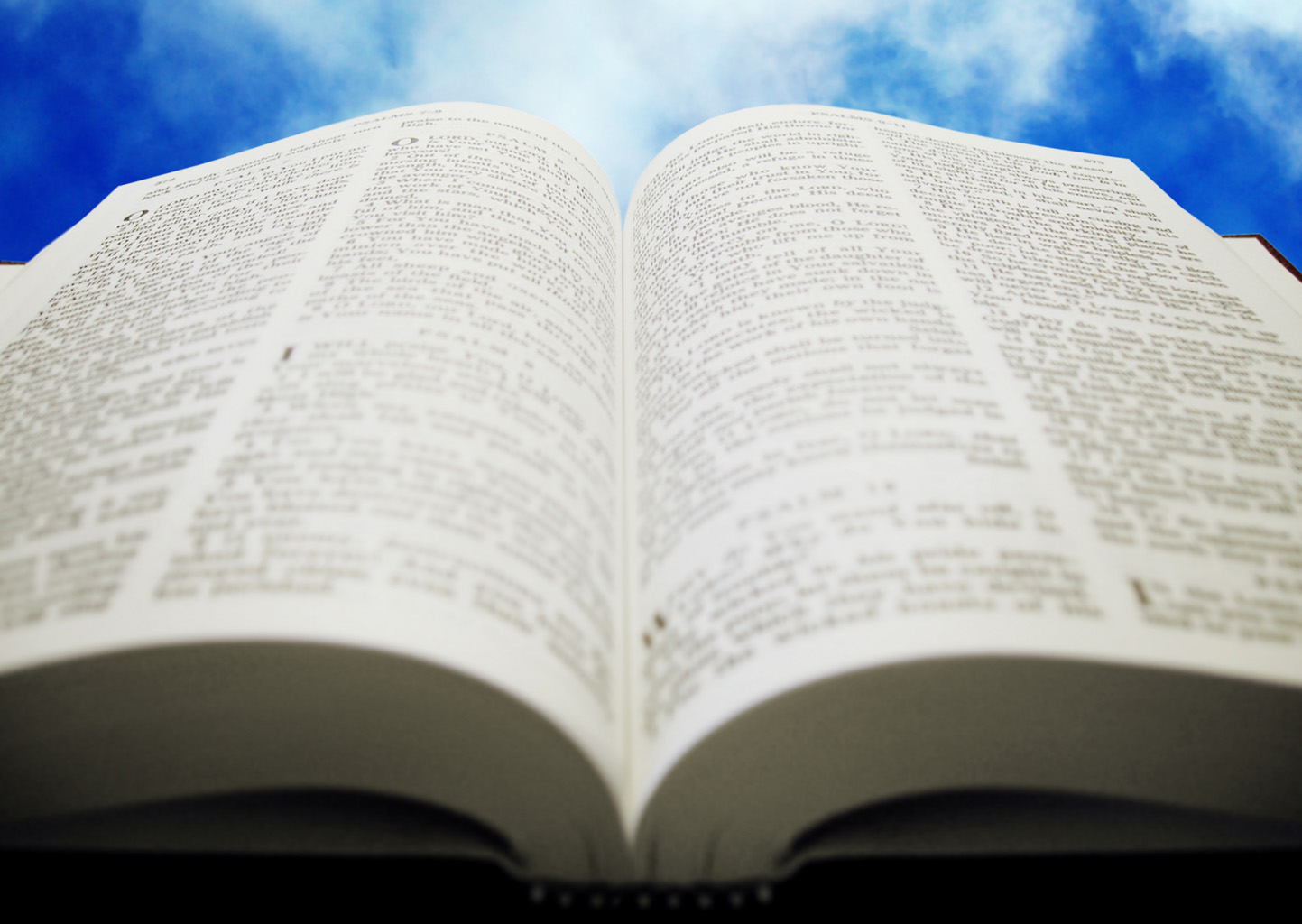 Welcome!
Sunday
Bible Study						9:30  AM
Worship 		  					10:30 AM

Wednesday
Bible Class 			 			7:00  PM
www.SunsetchurchofChrist.net
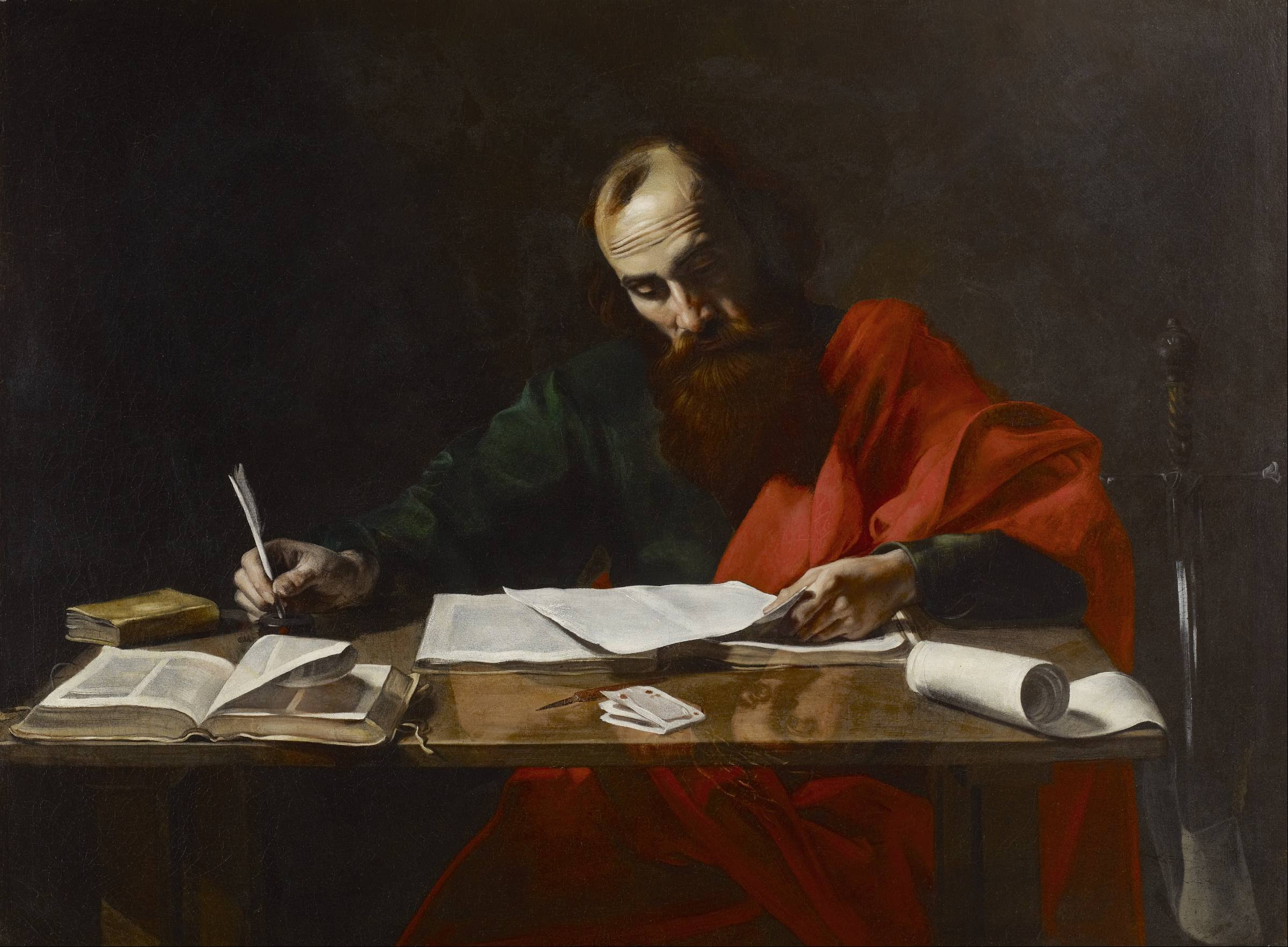 Paul’s Corinthian Advice


1 Corinthians 5
"put away …. the evil person"
[Speaker Notes: Begin reading at vs. 15]
It Has Been Reported
Is this gossip or a request for help?
	1) A matter of reputation
	2) A matter of public knowledge
	3) A matter of need
It Has Been Reported
“A man has his father’s wife”
	Living in fornication?
	Married (and living in adultery)?
Are there “levels” of immorality?
	There are multiplications of sin
The Apostolic Command
Deliver them to Satan
	Vs 11 -  “not to keep company”
	Rom. 16:17 – “avoid them”
	2 Thes. 3:6 – “withdraw from (them)”
The Apostolic Command
Why the absence of Matthew 18?
	No command to speak to them?

The nature of a public sin
The nature of a congregational sin
The Apostolic Command
Why must this be done?
  1. “that his spirit may be saved”
	To get them to repent
	2 Thes. 3:14 – “that he may be ashamed”
[Speaker Notes: 2Th 3:14 And if anyone does not obey our word in this epistle, note that person and do not keep company with him, that he may be ashamed.]
The Apostolic Command
Why must this be done?
  1. “that his spirit may be saved”
  2. “a little leaven leavens the whole lump”
	To keep the church preserved
	2 Tim. 2:17 – “spread like cancer”
[Speaker Notes: 2Ti 2:17 And their message will spread like cancer. Hymenaeus and Philetus are of this sort,]
The Apostolic Command
Why must this be done?
  1. “that his spirit may be saved”
  2. “a little leaven leavens the whole lump”
  3. “not even named among the Gentiles”
	To prevent a name for evil
	2 Cor. 8:21 – honorable before men
[Speaker Notes: 2Co 8:21 providing honorable things, not only in the sight of the Lord, but also in the sight of men.]
Outsiders vs. Inside
Outsiders – those in the world
	We are permitted relationships
	We are very careful in those
	They are lost – judged by God
Outsiders vs. Inside
Outsiders – those in the world

Insiders – those in the church
	We are obligated relationships
	We must get to heaven together
	We must make judgments
Therefore
Have the right attitude
	Do not desire to put others out
	Desire to restore those who are out
	Desire the purity of the church
		Desparately!